Candidater à un appel à projet sur la plateforme FIE de l’Université de Lyon
Sommaire
Se connecter à la plateforme
Déposer une candidature
Modifier une candidature
Contact
2
14/09/2018
[Speaker Notes: Sous réserve des crédits région 2017]
Se connecter à la plateforme
Vous faites partie d’un établissement de la COMUE de Lyon - Saint-Etienne, renseignez directement votre email puis cliquez sur votre établissement :
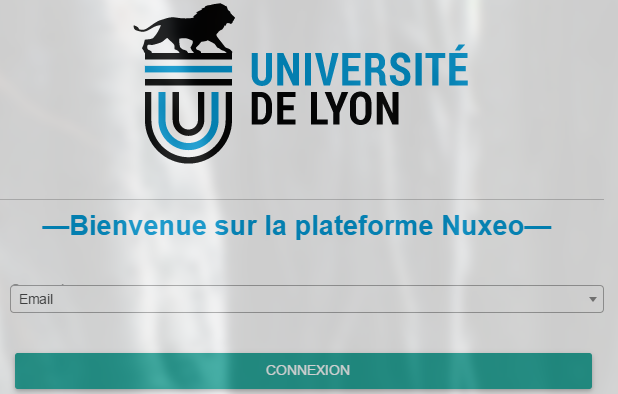 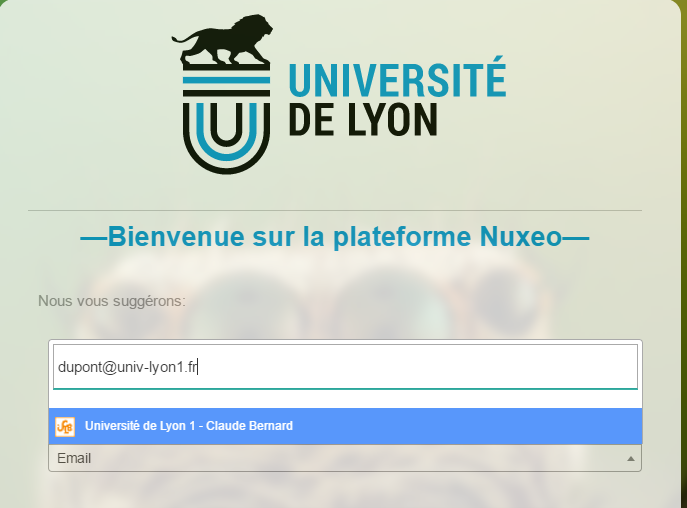 3
14/09/2018
[Speaker Notes: Sous réserve des crédits région 2017]
Déposer une candidature
Cliquez sur le lien publié sur le site institutionnel : vous accédez à la page d’information de l’appel à projet. 










Cliquer sur «Déposer une candidature».
Remplir le formulaire proposé et insérer les documents obligatoires.
Valider en cliquant sur « Créer » : vous recevrez un mail de confirmation.
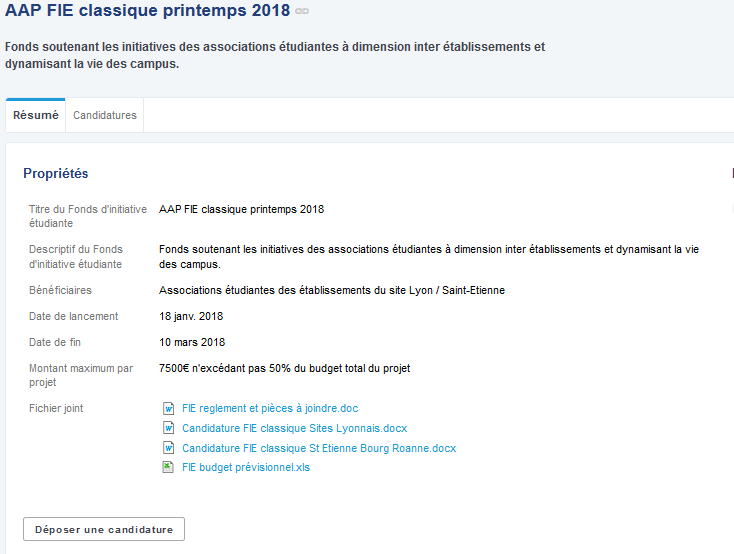 4
14/09/2018
[Speaker Notes: Sous réserve des crédits région 2017]
Modifier une candidature
Votre candidature est créée, mais vous pouvez encore la modifier jusqu’à la date de fermeture de l’appel à projets

Cliquer sur lien présent dans le mail de confirmation de création que vous avez reçu, puis cliquer sur l’onglet «Modifier».
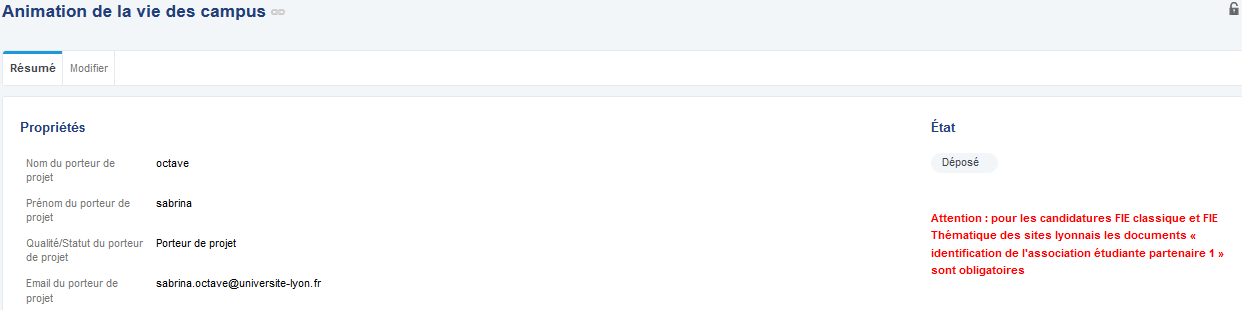 5
14/09/2018
[Speaker Notes: Sous réserve des crédits région 2017]
Contact
Pour toute question ou demande d’informations : 
	fie@universite-lyon.fr
6
14/09/2018